Puzzling palpable purpura - a case report and review of the literature
Allison Schue, DO
OHSU Rheumatology Fellow, PGY-4
Disclosures
I have no financial or other disclosures to disclose.
The patient I will present gave verbal permission for her case to be shared.
MONTH  20XX
3
Key Objectives
Case Presentation
HIV and IgA vasculitis
HIV Screening in Rheumatology Practice
Takeaways/Questions
HPI
51 y.o. female presents to the rheumatology office as a new patient with CC of 8 month history of rash across her arms, legs and torso that is painful and worsening
Previous workup at the ED has shown diffuse LAD on CT AP of unclear etiology
She also has arthralgias and mild swelling in the lower extremities
ROS
Gen: + night sweats and LAD
HEENT: + h/o sinusitis, no dysphagia
Resp: + h/o asthma, no current dyspnea, cough or hemoptysis
CV: No syncope or chest pain
GI:  +generalized abdominal pain, diarrhea and nausea, no blood in stool
Neuro: No previous TIA symptoms, numbness, foot/wrist drop
MSK: +h/o knee swelling in setting of trauma and arthralgias
Skin: no facial rashes, hair loss or PsO, +diffuse painful rash across torso, and extremities sparing back
Psych: no mood changes or cognition problems
PMHx/PSHx
DVT - ?provoked in setting of being an Uber driver
Asthma
3x 1st trimester miscarriages
S/p partial hysterectomy
Allergies/Medications
No known drug allergies
Not currently on medications
FMHx/Social Hx
No FHx of autoimmune or rheumatologic disease
Never smoked, significant second hand smoke exposure
Denies h/o IVDU or current drug use
EtOH: rarely drinks
No recent travel internationally or outside the PNW
Married, has a son
Exam
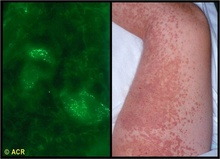 VSS
Gen: WDWN, NAD
HEENT: NCAT, normal oropharynx
Neck: L supraclavicular LAD
Resp: CTAB
CV: RRR, no murmurs
Abd: Diffuse tenderness without guarding, no masses
MSK: Tenderness of shoulders, elbows, knees, ankles, MCPs, PIPs, no joint effusions
Skin: See photo 
Neuro: A&Ox4, +5/5 strength in all limbs, sensation intact throughout
Image courtesy of ACR Image bank: https://cdn2.webdamdb.com/220th_sm_1FqA4HqMr0.jpg?1589975935
Data
What’s on your differential?
Clinical course
Referred for urgent skin bx with Dermatology - added HIV test to infectious work up → HIV+ 
Skin bx findings showed LCV
Urgent referral to ID made → encountered many difficulties with insurance coverage for ID, but eventually established with ID outside our system and started HAART
Clinical Course
Was referred to Nephrology for ongoing hematuria and proteinuria >2 g/day despite HIV treatment
Rash persistent
Underwent renal bx that showed 1 of 8 glomeruli affected with crescent formation, found to have +IgA staining on bx →given stable renal function, supportive care with RAAS blockade for IgA vasculitis per Renal team
Underwent colonoscopy with bx that was completely negative for abnormalities →dx’d with IBS by GI and improved GI sxs with duloxetine
Clinical course
At followed up with Rheumatology, continued to have diffuse purpuric rash and severe arthralgias → opted to treat with 10 mg prednisone with taper
Patient to follow up with Dermatology with plans to start Dapsone for skin and possible joint DMARD effects
HIV infection and IgA Vasculitis
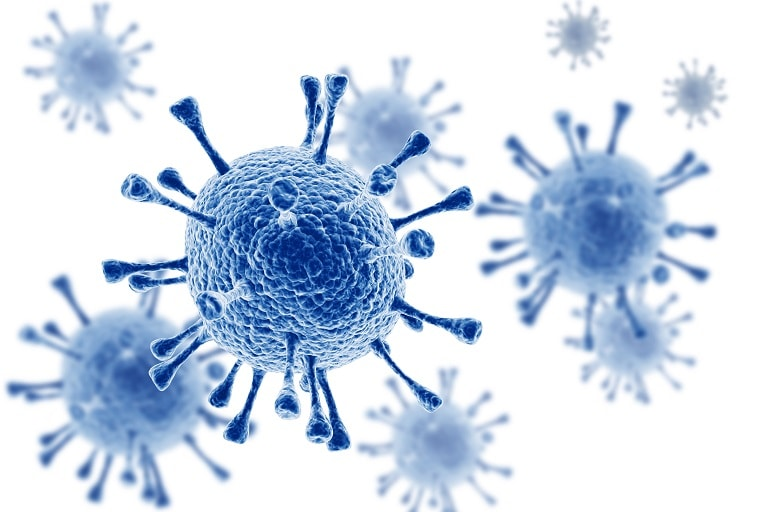 Image credit: https://www.nfid.org/wp-content/uploads/2023/03/HIV-virus.jpeg
[Speaker Notes: -Who do you screen in your practice?]
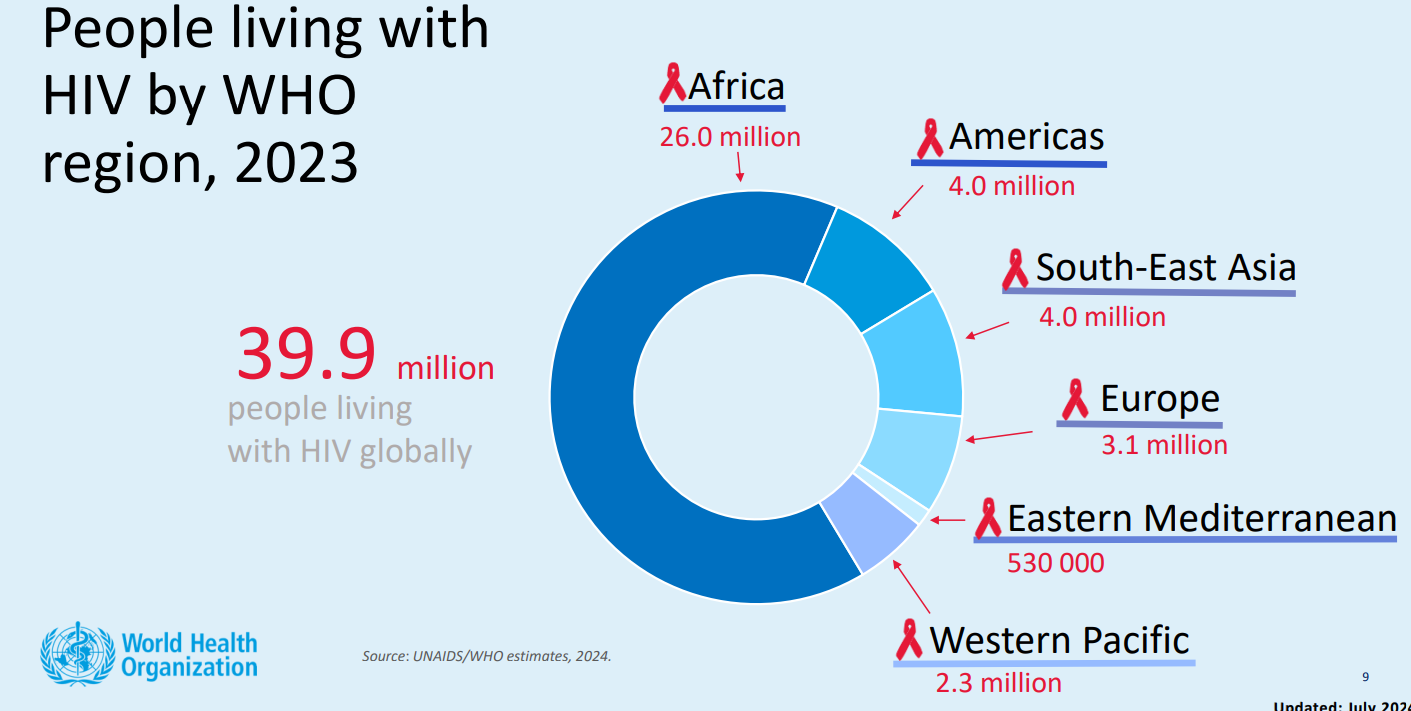 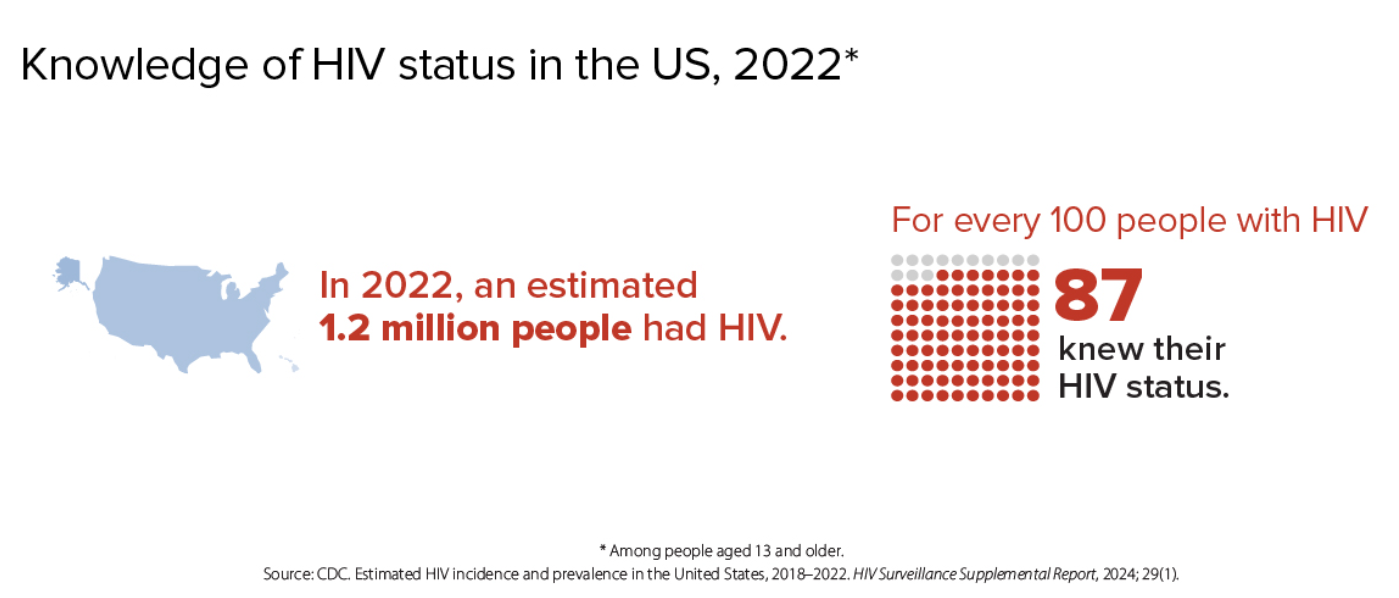 [Speaker Notes: This means that for every 100 people with HIV in the US, 13 don’t know they’re infected]
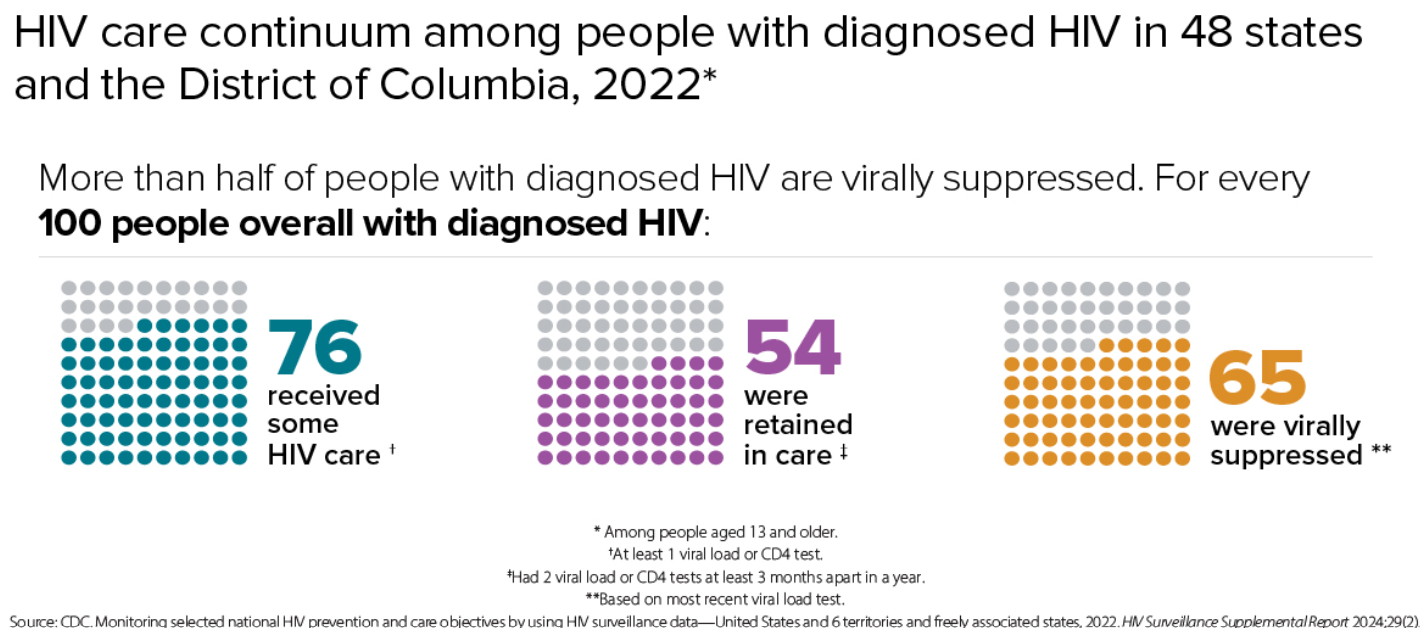 [Speaker Notes: Viral suppression refers to the percentage of people with diagnosed HIV who have less than 200 copies of HIV per milliliter of blood.]
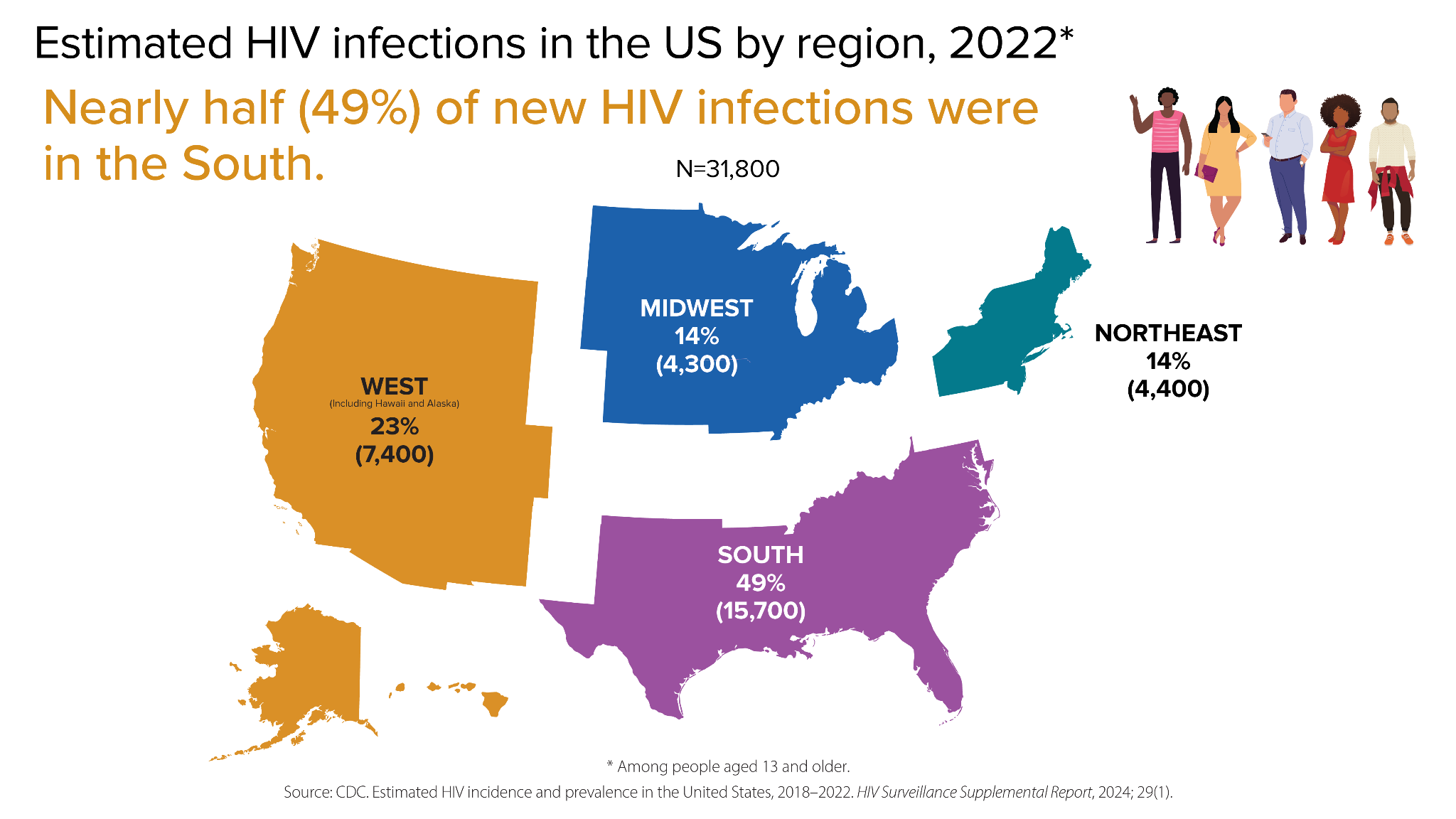 [Speaker Notes: *Data is for those 13 yo and older
*Note our region (West) accounts for 23% of new infections in US]
Vasculitis is a rare but major consequence of HIV infection 
Incidence <1% (excluding drug reactions)
IgA vasculitis (Henoch Schoenlein Purpura) is rarely seen in adults 
~90% of cases seen in pediatrics
Many theories exist as to pathogenesis of inflammation
Cell mediated 
Immune complex mediated
Autoantibody mediated
Types range from small to large vessel involvement
IgA vasculitis is rarely seen in HIV infection, but there are case reports going back to 1989
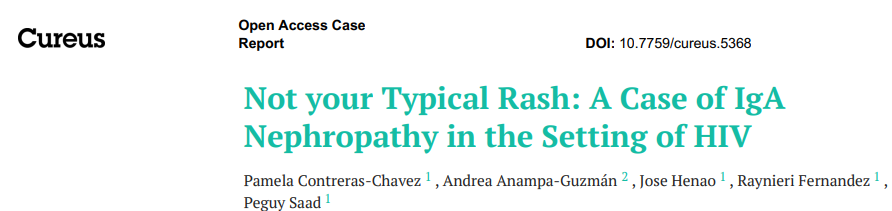 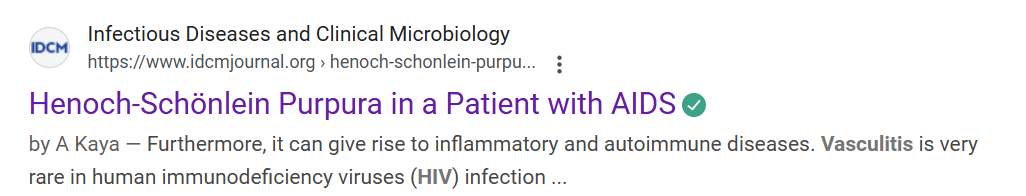 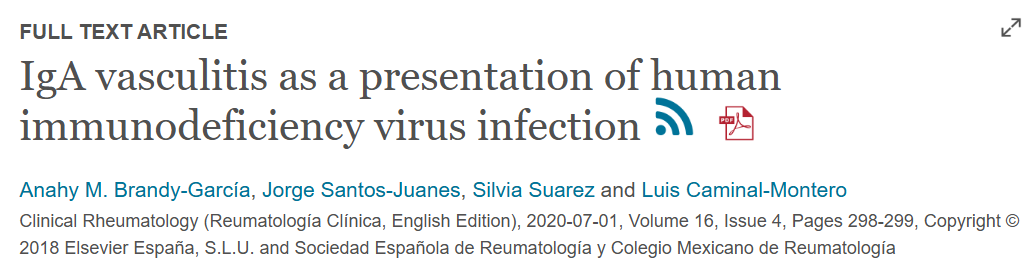 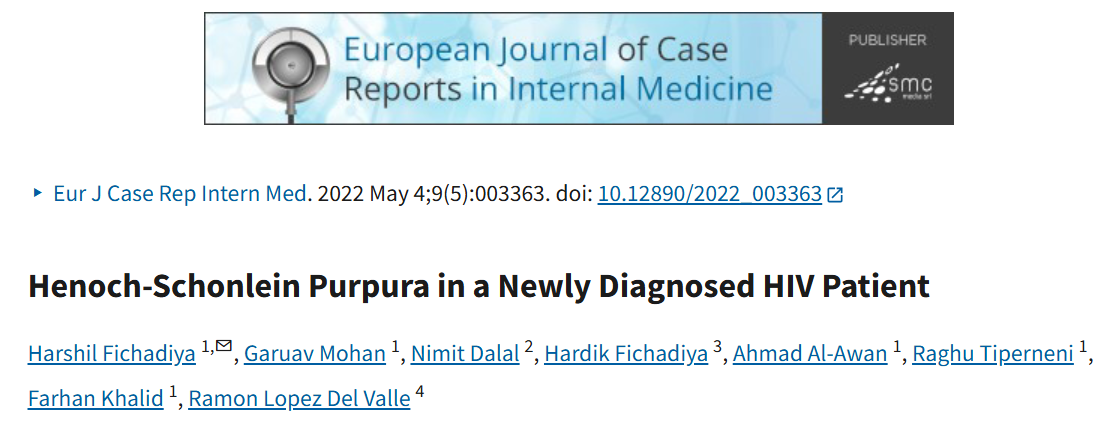 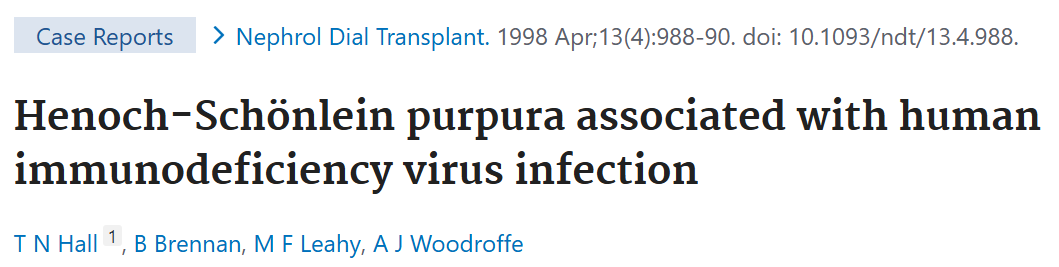 Data is sparse
No RCTs of treatment regimens for this population of IgA vasculitis
Treatment is extrapolated from preexistant treatment recommendations for IgA vasculitis
Common themes amongst articles:
Often found in conjunction with new HIV diagnosis
Treatment with corticosteroids common, particularly for renal involvement
One recent case report (Kaya et al 2024) with review of high quality HIV-associated IgA case reports showed 2/7 cases resulted in fatality, though not due to IgA vasculitis alone
Who should I test for HIV?
The American College of Rheumatology supports the USPSTF guidelines 
No clear guidance on how or when we should screen
[Speaker Notes: -ACR includes this in their patient facing materials as well
-No concrete guideline in place from ACR for how/when to screen]
Screening Guidelines
US Preventive Services Task Force:
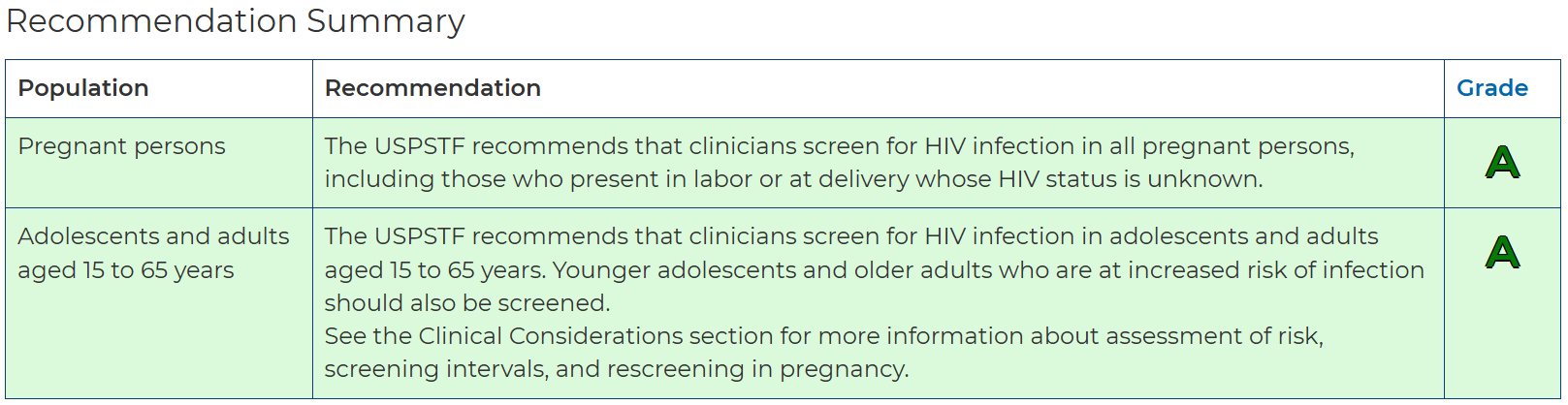 [Speaker Notes: -All pregnant persons
-Adolescens and adults 15-65 
-Canadian Task Force on Preventive Health Care acknowleges this guideline, but given lower prevalence of ~0.2% of the population living with HIV in Canada, they do not feel this guideline applies to their population and recommends clinicians screen based on risk factors (MSM, injection drug use, ppl from endemic countries) and screen all pregnant people]
Canadian Task Force on Preventive Health Care Screening Guidelines
Acknowledges USPSTF guidelines
However, given lower prevalence of ~0.2% of the population living with HIV in Canada, they do not feel this guideline applies to their population 
Recommends clinicians screen based on risk factors (MSM, injection drug use, ppl from endemic countries) and screen all pregnant people
TNF alpha inhibitor use in HIV infected patients
Limited data on the use of TNFi in HIV+ patients
[Speaker Notes: However, it seems that TNF alpha inhibition is considered safe in patients with HIV that is controlled well]
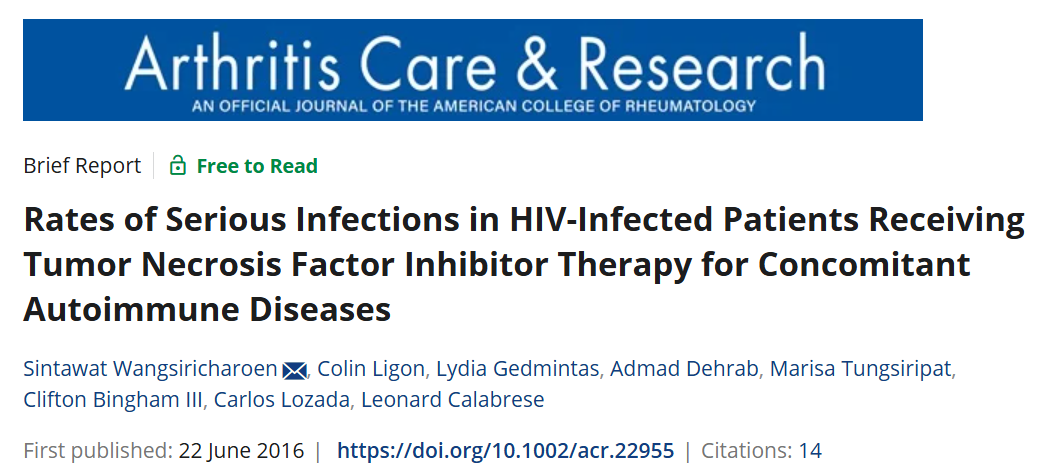 4 centers included
Population: patients HIV+ prior to TNF alpha inhibitor start
Dates: January 1999- March 2015 
Rates of serious infections in patients with HIV diagnosis and on TNF alpha inhibitor therapy appears to be equivalent to rates in general registry studies
Limited population studied - 23 patients with 26 instances of TNF alpha inhibition use
Incidence was estimated to be 2.55 serious infections per 100 person years in the HIV infected population
[Speaker Notes: 2016 study of serious infection rates]
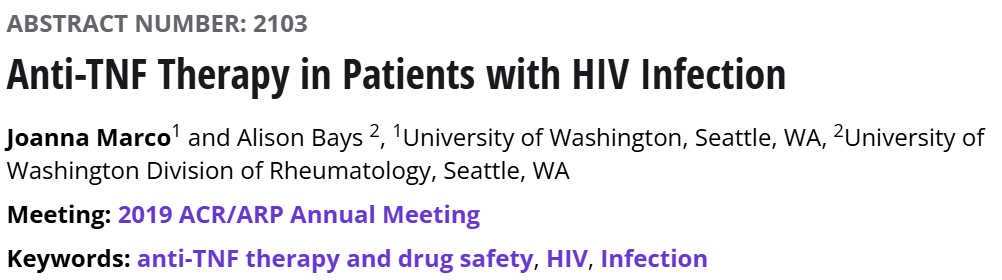 All pts at an academic medical center between 1/1/2014-5/1/2019 w/ HIV and TNF prescribed were identified → 11 total pts
Mean age 48.4, 90.9% male
Diseases represented: IBD (45.4%), RA (27.2%), PsA (27.2%), PsO (9.1%), hidradenitis suppurativa (9.1%) 
All on ART at time of TNFi start
Key findings:
No major infections found in 47.9 person years on TNFi
Two significant cancer cases identified →one leiomyoma (IBD), one cholangiocarcinoma (RA)
TNFi use did not affect CD4 count or HIV viral loads
Conclusions:
With appropriate monitoring and ART, HIV infected patients can safely use TNFi therapy
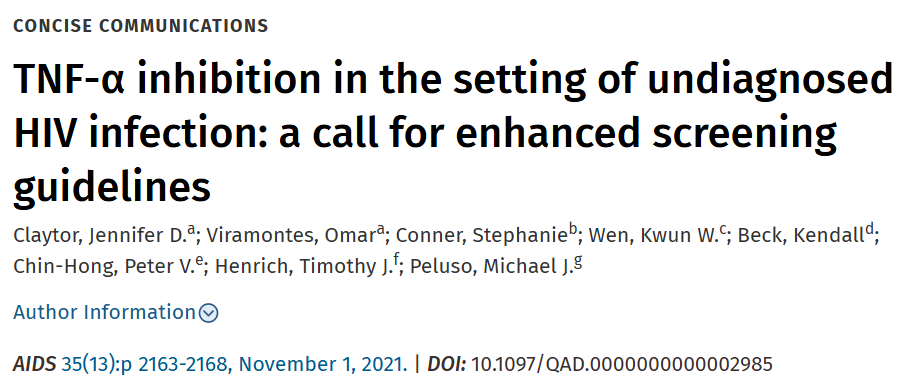 Small case series of 3 undiagnosed HIV cases who were treated with TNF alpha inhibitors
Two ended up having been inappropriately diagnosed with a rheumatologic or autoimmune disease when they had HIV-associated disease instead and were inappropriately immunosuppressed
Kaposi sarcoma (thought to be IBD)
HIV-associated arthropathy (thought to be RA)
Authors conclude that HIV screening prior to TNF alpha inhibition should be included in screening guidelines
Reflections
New HIV infection rates are declining, but undiagnosed cases still occur in the USA
IgA vasculitis is a rare but potentially serious consequence of HIV infection and the association between HIV and IgA vasculitis may be overlooked
Screening guidelines for HIV infection in Rheumatology are not fully outlined
TNF alpha inhibition may be a good “trigger” for screening, particularly in patients who have not met USPSTF Guidelines for screening and/or who are at heightened risk
Questions?
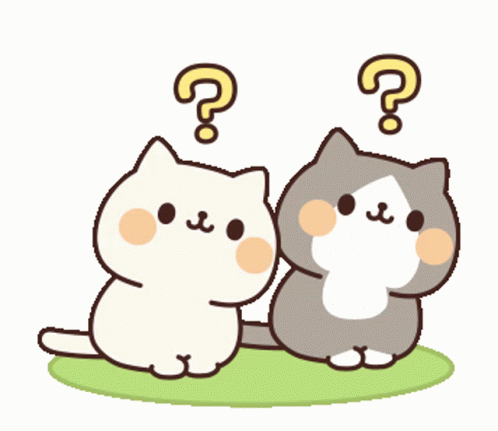 References
https://www.cdc.gov/hiv-data/nhss/estimated-hiv-incidence-and-prevalence.html
https://canadiantaskforce.ca/guidelines/appraised-guidelines/hiv/
https://cdn.who.int/media/docs/default-source/hq-hiv-hepatitis-and-stis-library/hiv-epi-fact-sheet-march-2025.pdf?sfvrsn=61d39578_12
Marco J, Bays A. Anti-TNF Therapy in Patients with HIV Infection [abstract]. Arthritis Rheumatol. 2019; 71 (suppl 10). https://acrabstracts.org/abstract/anti-tnf-therapy-in-patients-with-hiv-infection/. Accessed April 7, 2025.
Contreras-Chavez P, Anampa-Guzmán A, Henao J, Fernandez R, Saad P. Not your Typical Rash: A Case of IgA Nephropathy in the Setting of HIV. Cureus. 2019;11(8):e5368-e5368. doi:10.7759/cureus.5368
Anahy M. Brandy-García, Jorge Santos-Juanes, Silvia Suarez and Luis Caminal-Montero
Clinical Rheumatology (Reumatología Clínica, English Edition), 2020-07-01, Volume 16, Issue 4, Pages 298-299, Copyright © 2018 Elsevier España, S.L.U. and Sociedad Española de Reumatología y Colegio Mexicano de Reumatología
Guillevin, Loic. Vasculitides in the context of HIV infection. AIDS 22():p S27-S33, September 2008. | DOI: 10.1097/01.aids.0000327513.53255.17 
Wangsiricharoen, S., Ligon, C., Gedmintas, L., Dehrab, A., Tungsiripat, M., Bingham, C., III, Lozada, C. and Calabrese, L. (2017), Rates of Serious Infections in HIV-Infected Patients Receiving Tumor Necrosis Factor Inhibitor Therapy for Concomitant Autoimmune Diseases. Arthritis Care & Research, 69: 449-452. https://doi.org/10.1002/acr.22955
https://www.uspreventiveservicestaskforce.org/uspstf/recommendation/human-immunodeficiency-virus-hiv-infection-screening
Fichadiya H, Mohan G, Dalal N, Fichadiya H, Al-Awan A, Tiperneni R, Khalid F, Del Valle RL. Henoch-Schonlein Purpura in a Newly Diagnosed HIV Patient. Eur J Case Rep Intern Med. 2022 May 4;9(5):003363. doi: 10.12890/2022_003363. PMID: 35774739; PMCID: PMC9239019.
Thank you!